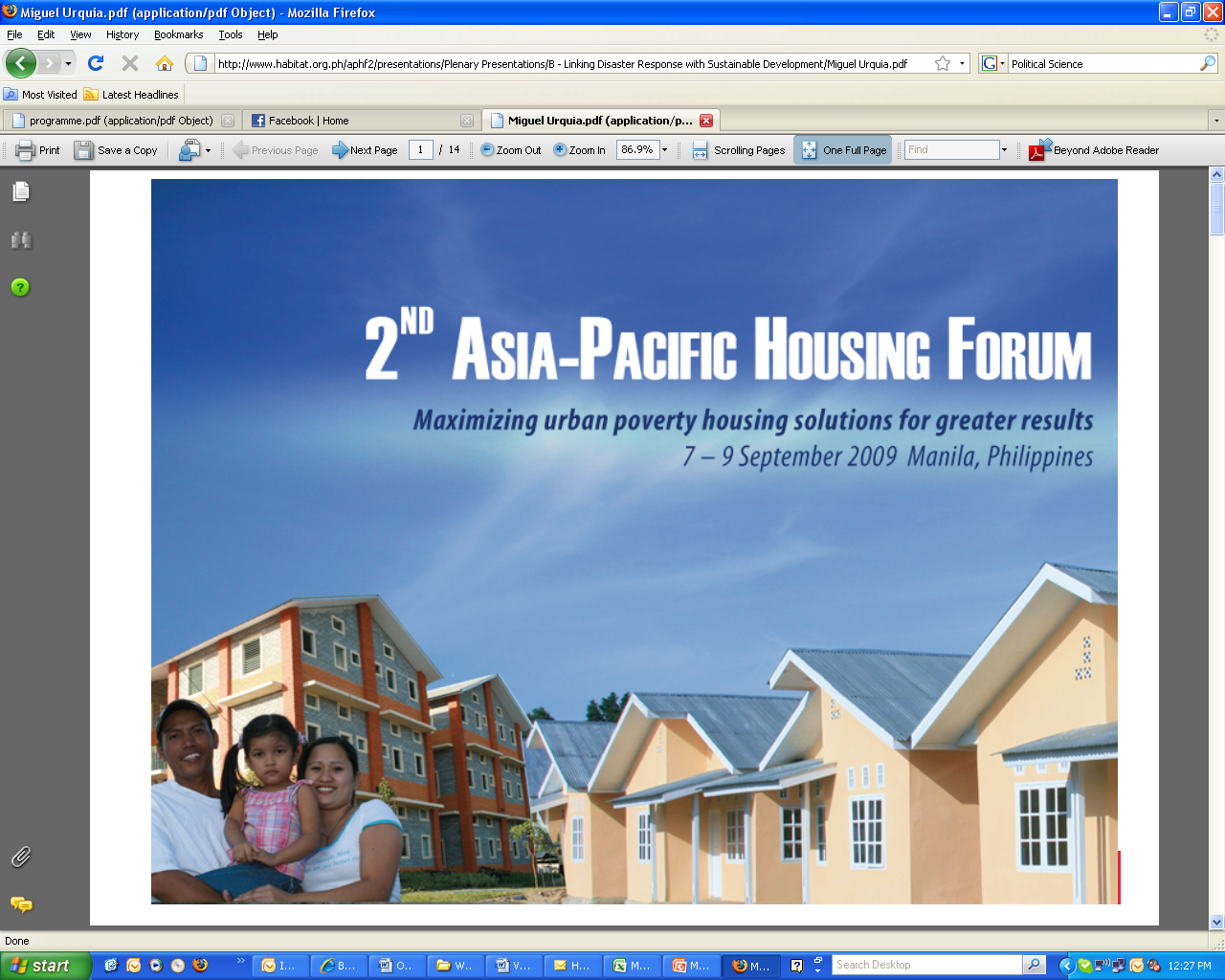 Co-organized by:
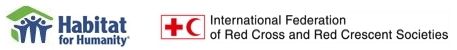 WHEN / WHERE
2nd Asia-Pacific Housing Forum (first in 2007 hosted in Singapore)

 Hosted in the Philippines

 7 – 9th September 2009

 Attended by 440 delegates from 36 countries
 
 NGOs (52%); Government (16%); Private (12%)
Co-organized by:
2nd Asia-Pacific Housing Forum
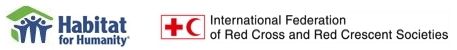 www.aphousingforum.org
AIMS
examine concrete solutions for housing the urban poor;
 alternative approaches for housing the urban poor
 scalable models involving government authorities, businesses and social organizations
 relief and development stakeholders can explore strategies to bridge the gaps
Co-organized by:
2nd Asia-Pacific Housing Forum
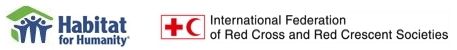 www.aphousingforum.org
PANEL TOPICS
Housing Policy and the Global Financial Crisis

 Linking Disaster Response with Sustainable Development

 Addressing the Problem of Urban Slums

 Innovative Housing Finance
Co-organized by:
2nd Asia-Pacific Housing Forum
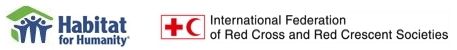 www.aphousingforum.org
TRACKS / THEMES
UNESCAP Training on Housing the Urban Poor

 Housing Policy and Strategy

 Housing Technology and Finance

 Housing Indicators, Impact and Support Services

 Rethinking Housing & Emergencies
Co-organized by:
2nd Asia-Pacific Housing Forum
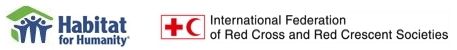 www.aphousingforum.org
Housing & Emergencies
Presentations
Enhancing Community Participation in Disaster Response: The Yogyakarta Experience
Post-Disaster Reconstruction to Promote Sustainable Development
Rethinking Emergencies: Linking Water and Sanitation in Disasters with Long Term Development
Sphere Revision: Update and Implications for Sheltering in Emergencies
Rethinking Emergencies: Alternative Emergency Shelter
Steel Frames: Making High-End Technology Work for the Poor
Coordinated Pro-Bono Professional Services for Construction NGOs
Disaster-Proof Development
Developing Partnerships in Logistics for an Effective Disaster Response
Challenges in Mainstreaming DRR in Urban Local Government Sector
Co-organized by:
2nd Asia-Pacific Housing Forum
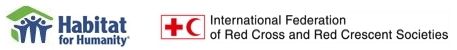 www.aphousingforum.org
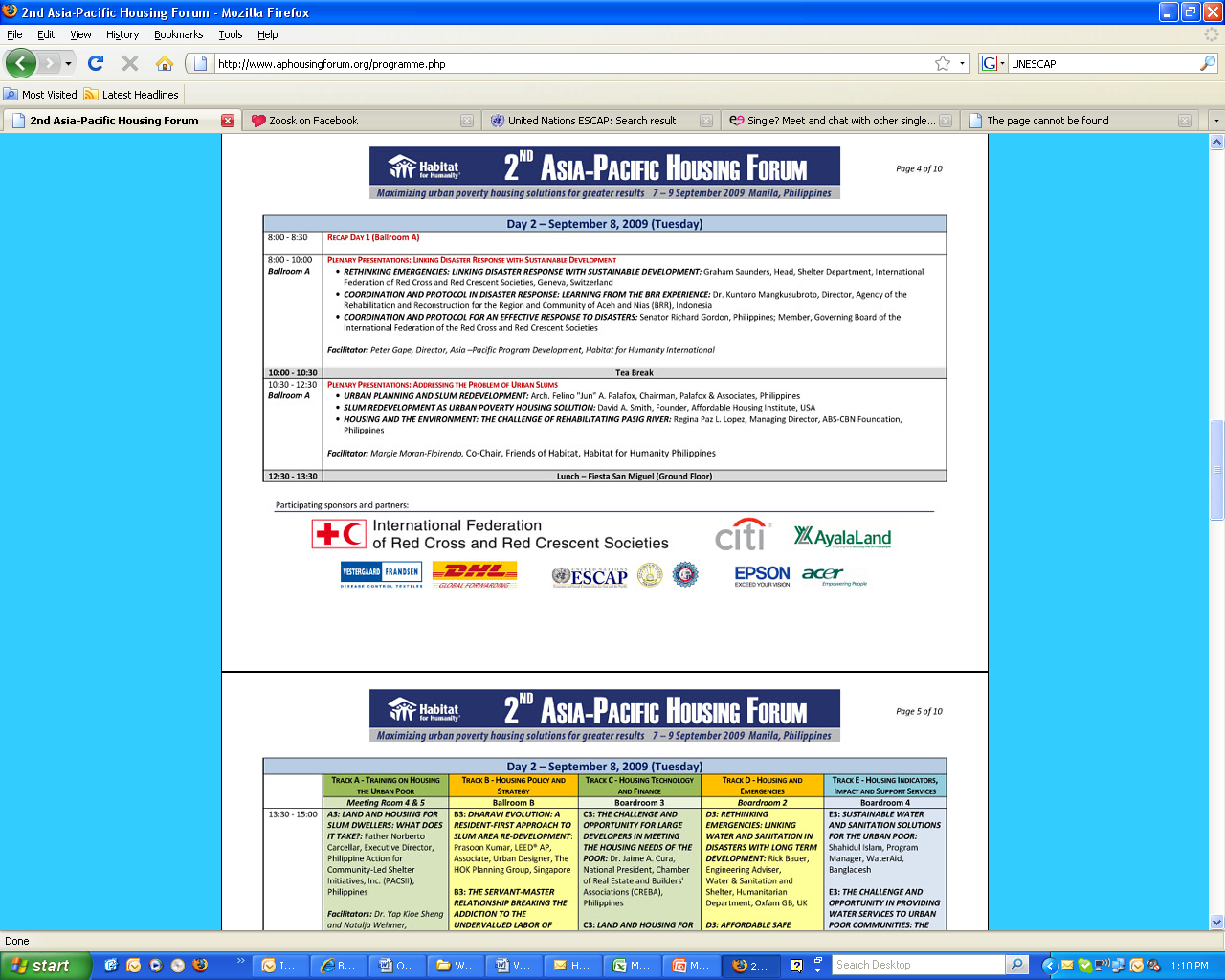 Full three day program
Co-organized by:
2nd Asia-Pacific Housing Forum
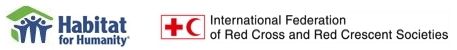 www.aphousingforum.org
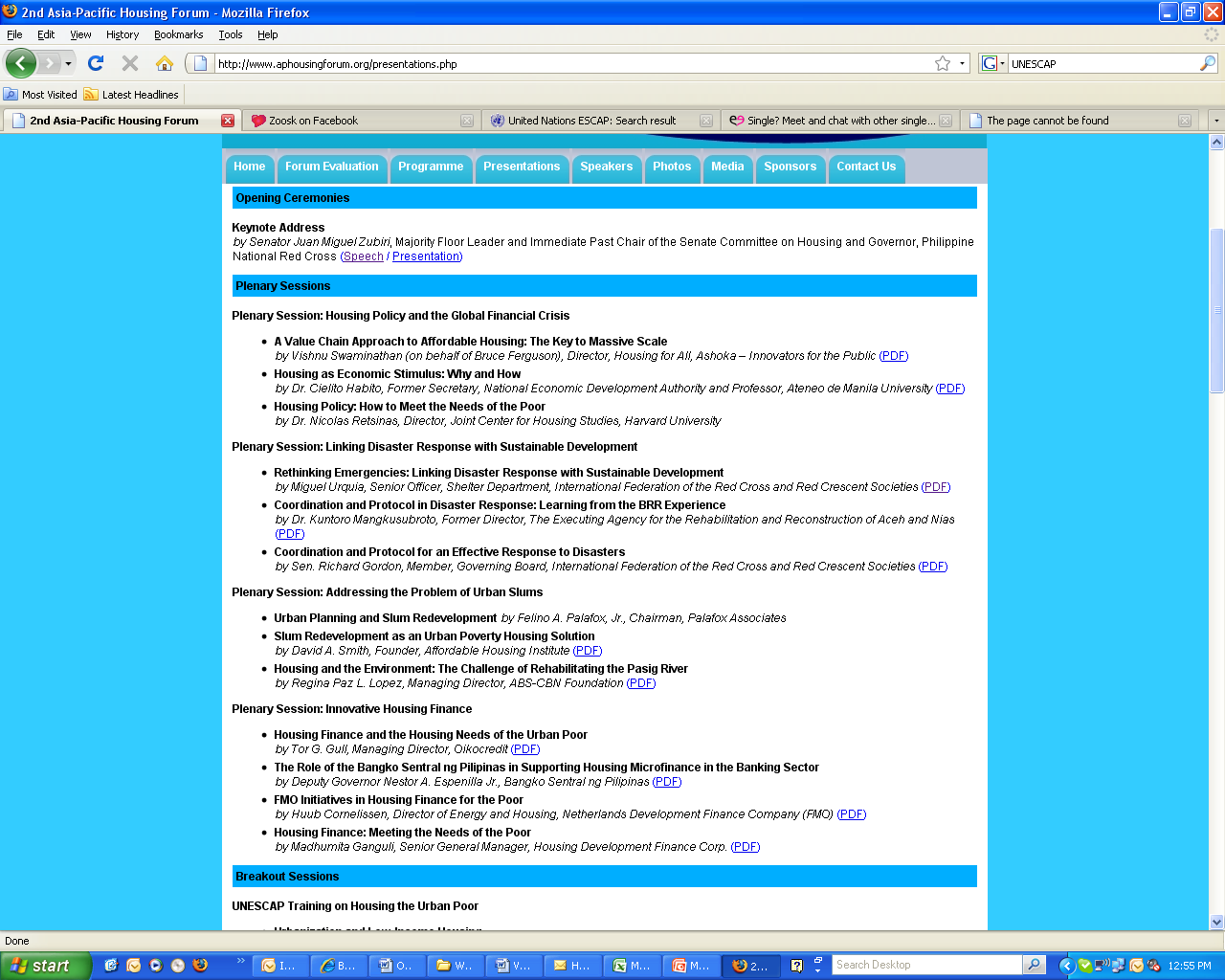 80+ Presentations in PDF format
Co-organized by:
2nd Asia-Pacific Housing Forum
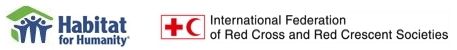 www.aphousingforum.org
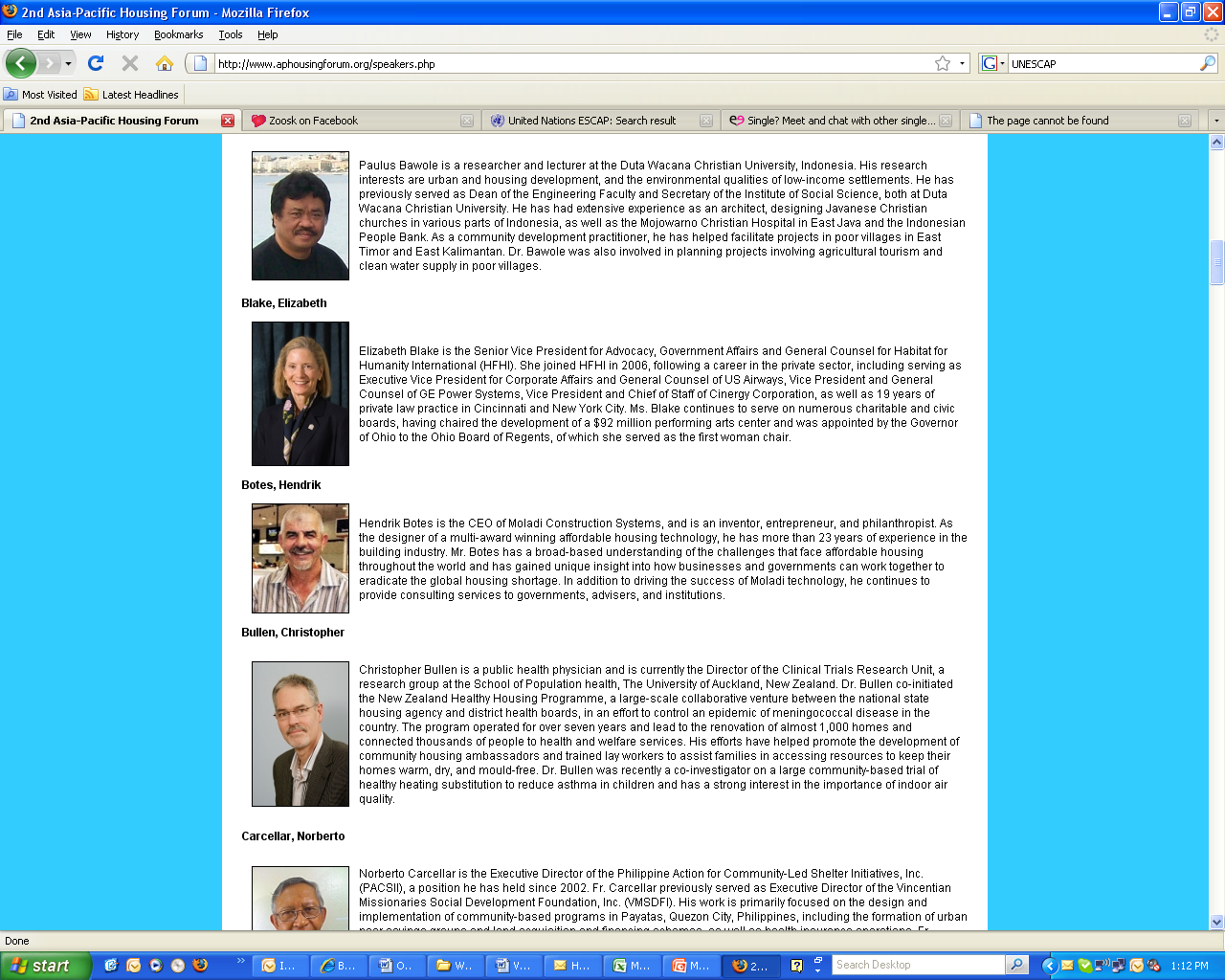 70+ 
Speaker Profiles
Co-organized by:
2nd Asia-Pacific Housing Forum
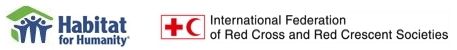 www.aphousingforum.org
Event 
Photos
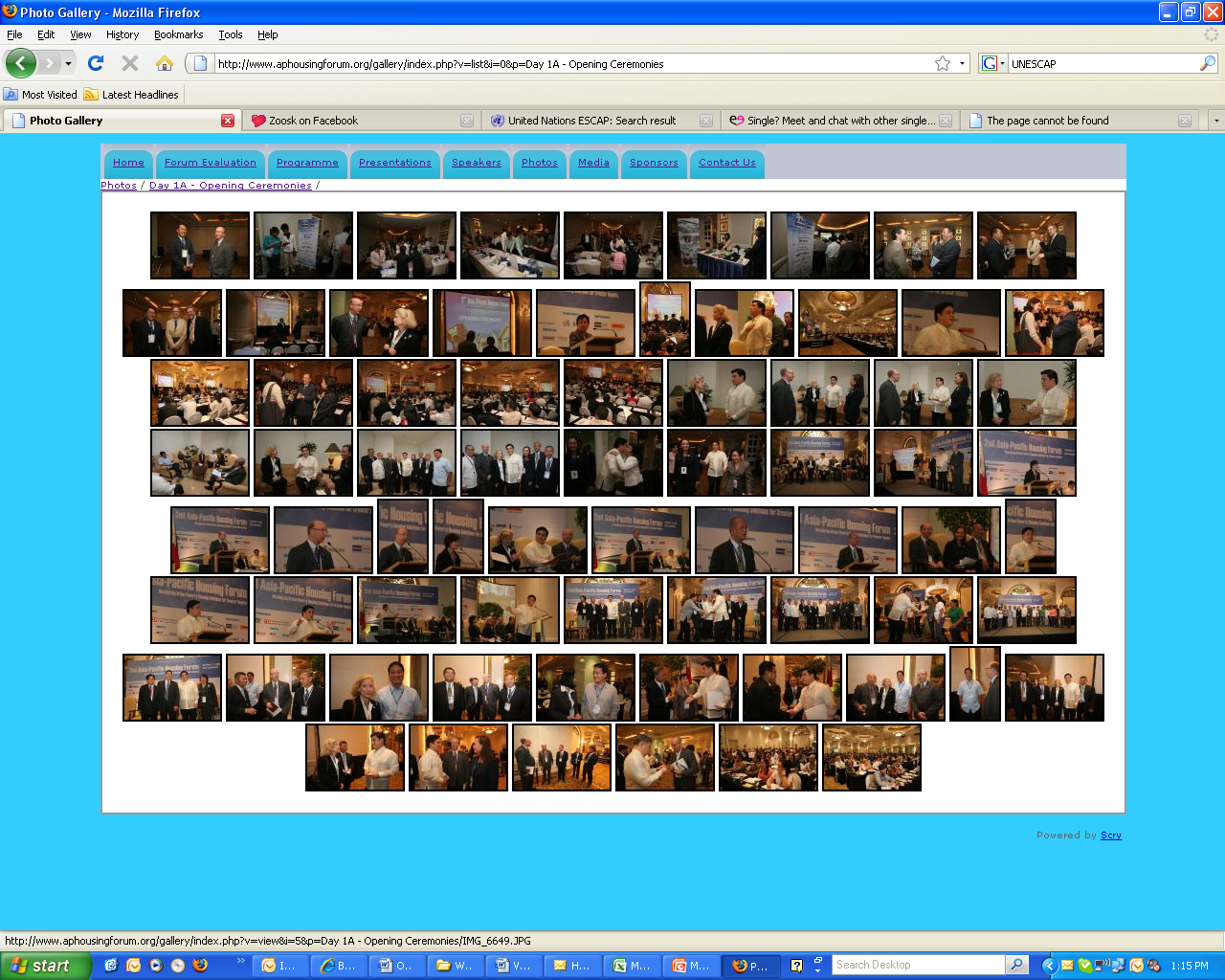 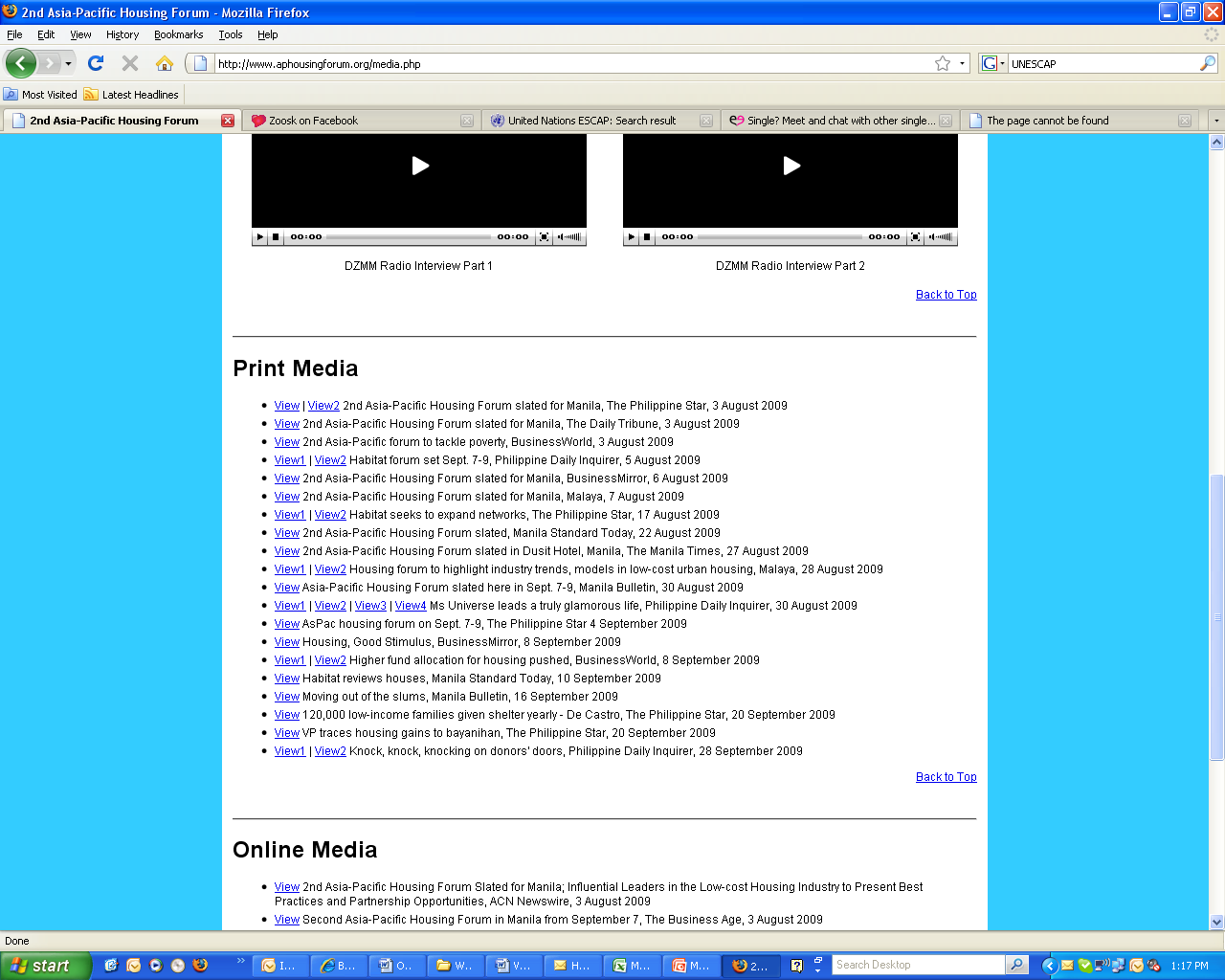 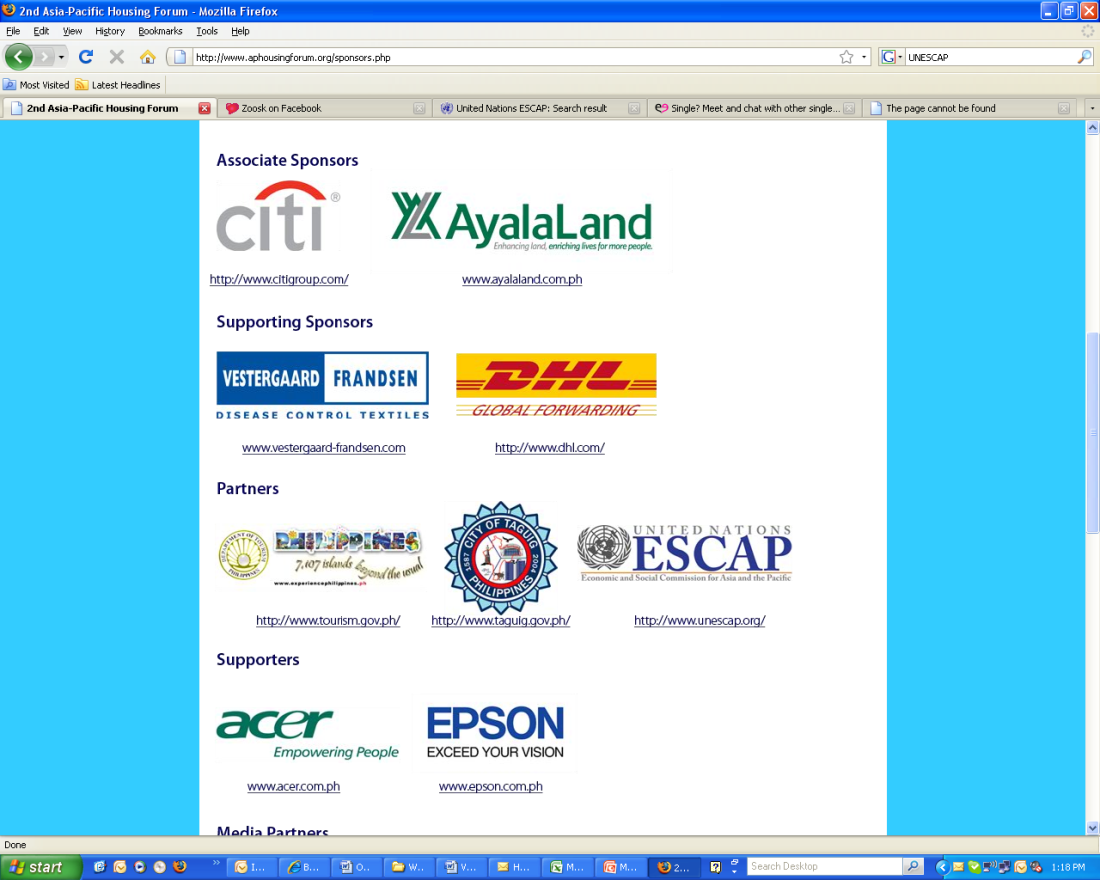 Sponsors
Recognition
Media Coverage
Co-organized by:
2nd Asia-Pacific Housing Forum
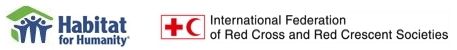 www.aphousingforum.org
WHAT NEXT
3rd Asia-Pacific Housing Forum 

 Bangkok

 12 – 14 September 2011

 Call for papers / speakers next year, subjects to include disaster response, DRR, climate change and all their links with shelter, housing and settlements, and your suggestions
Co-organized by:
2nd Asia-Pacific Housing Forum
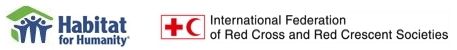 www.aphousingforum.org
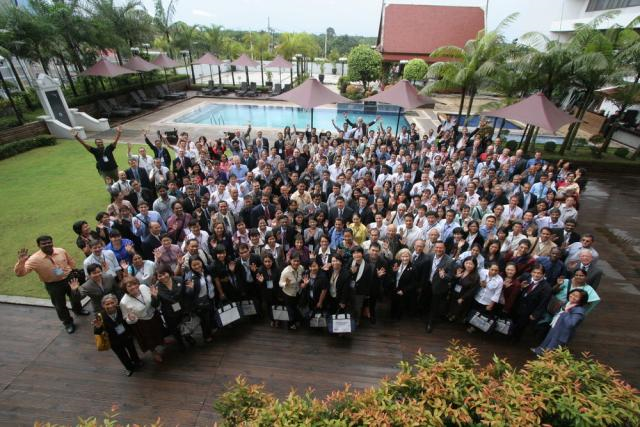 www.aphousingforum.org
Thank You!
Co-organized by:
2nd Asia-Pacific Housing Forum
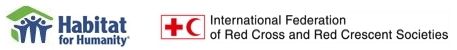 www.aphousingforum.org